Scary spiders
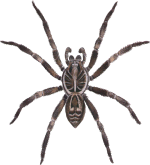 By  Stella Andrews
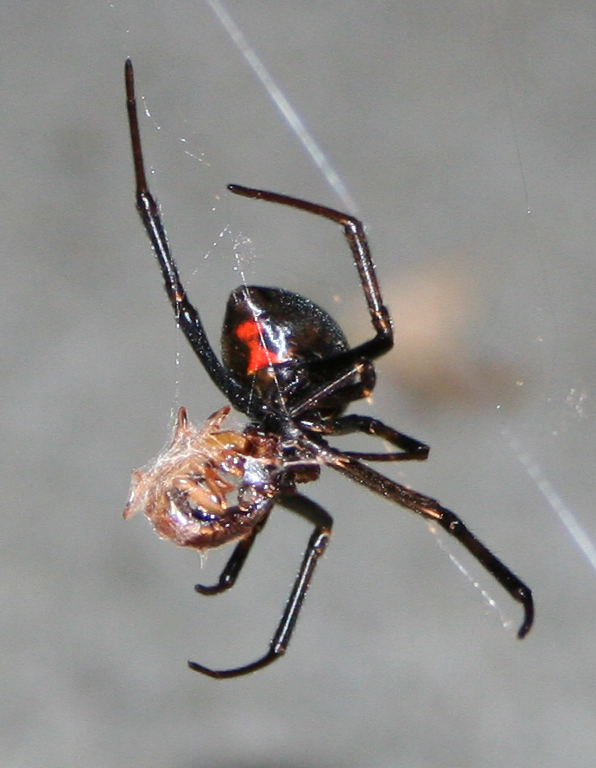 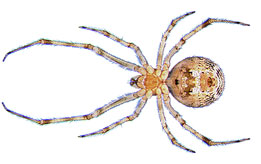 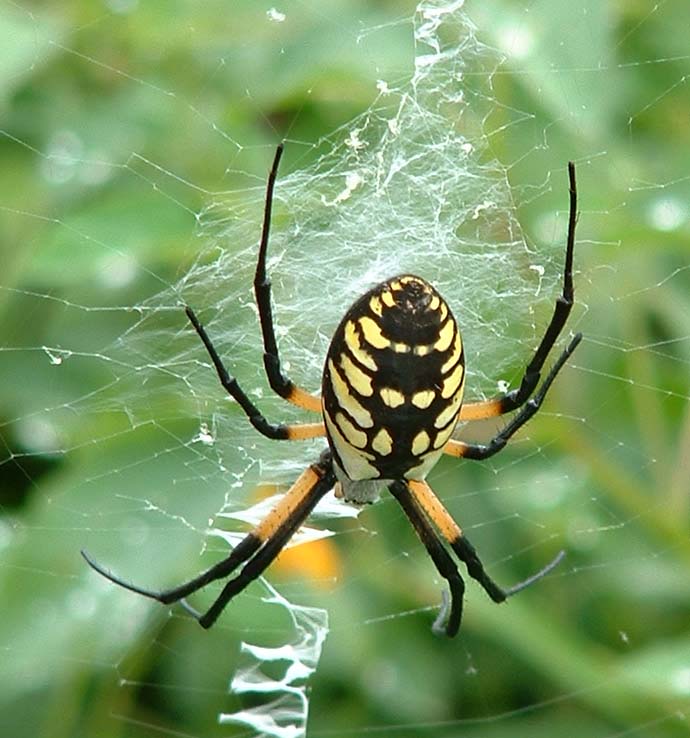 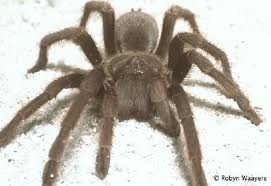 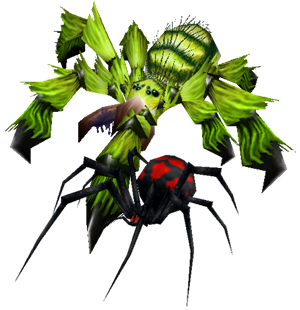 All  about  spiders
By  Stella Andrews
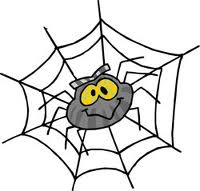 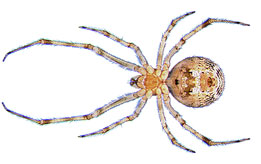 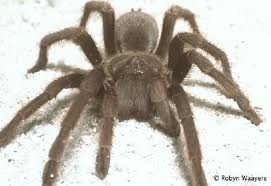 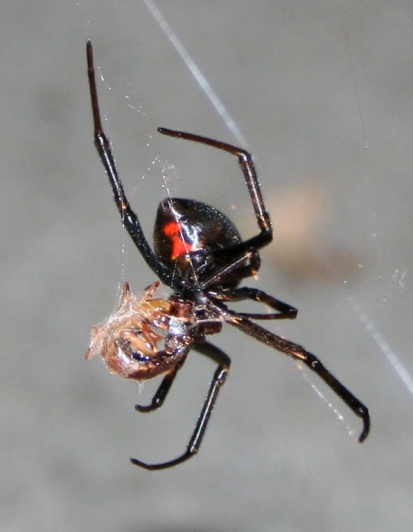 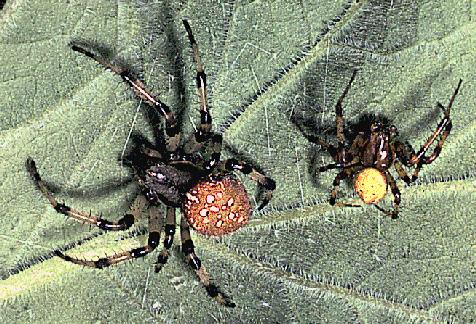 Spiders have 8 legs
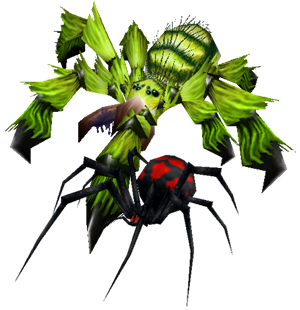 Scary  spiders
By  Stella Andrews
Some  people  are  afraid  of  spiders.
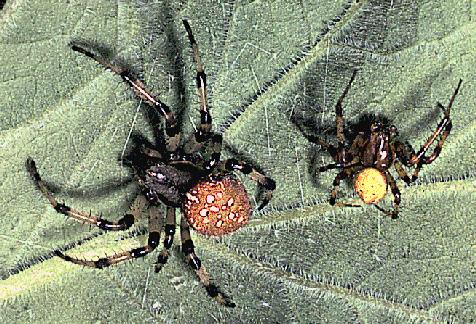 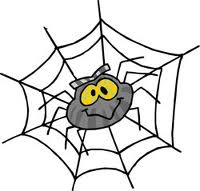 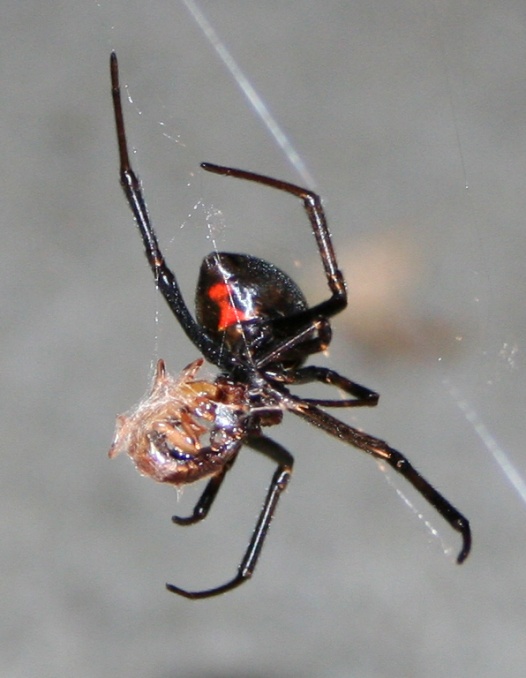 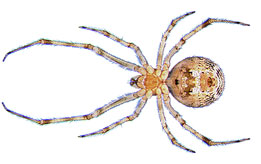 Sticky  spiders
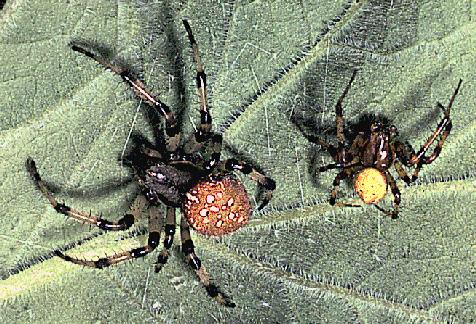 Some spiders are sticky
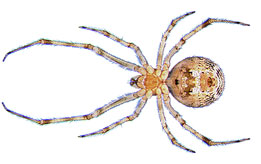 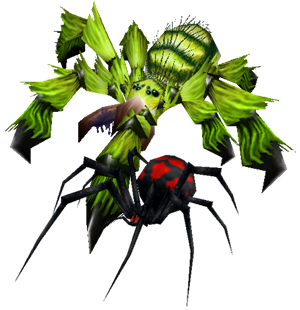 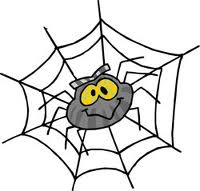 spiders  to  the   rescue
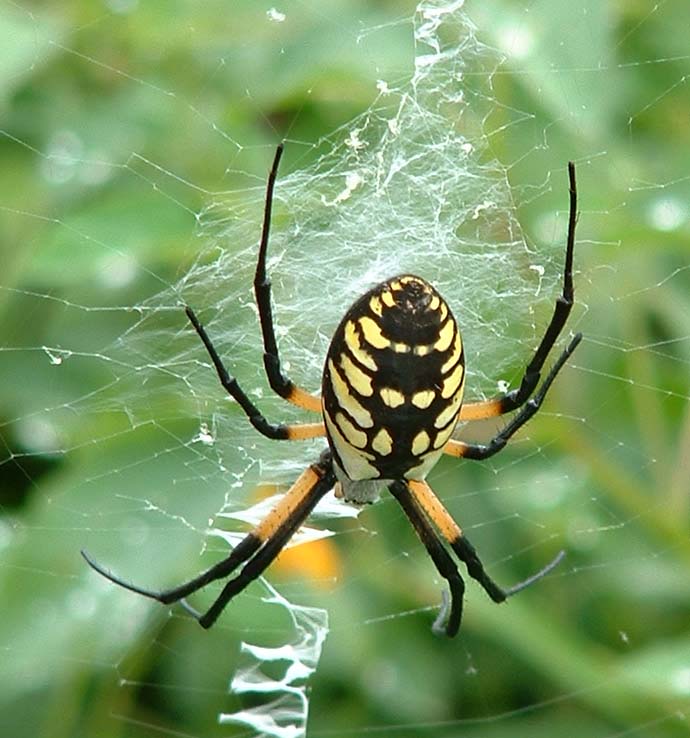 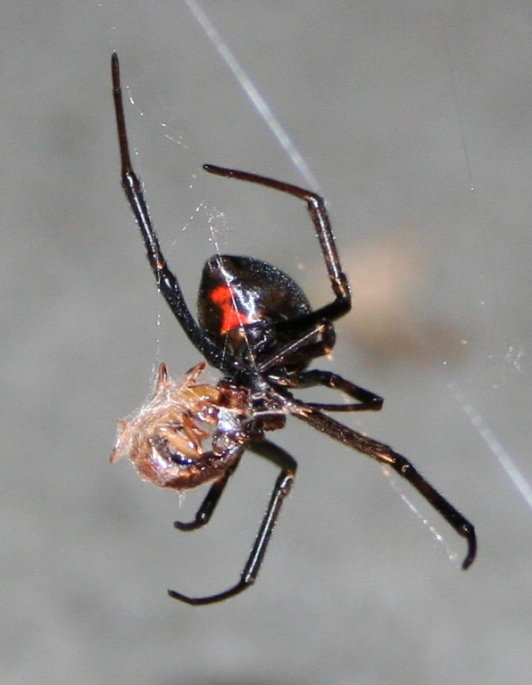 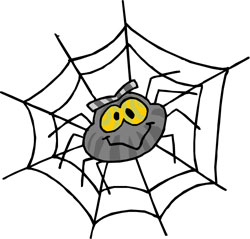 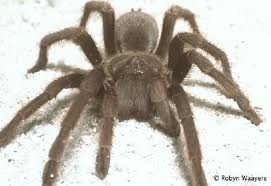 When spiders have babies they die
Spiders catch food in webs
[Speaker Notes: I   have  seen  a  blackwidow.]
Scary  spiders
By  stella andrews
By  stella andrews
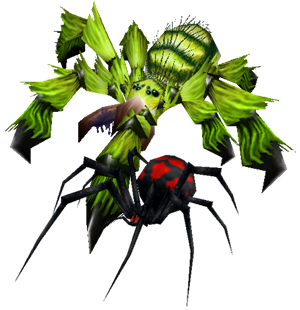 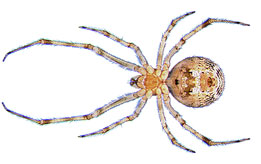 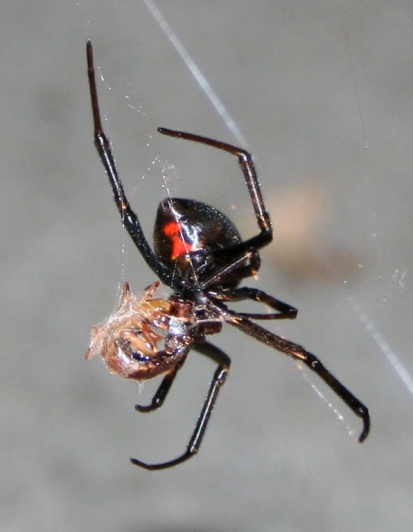 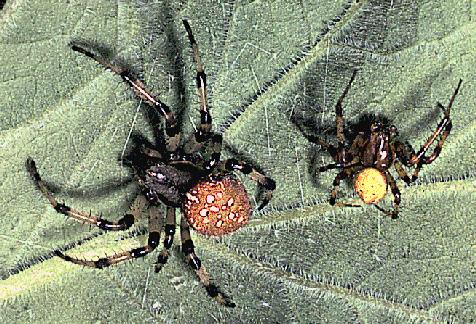 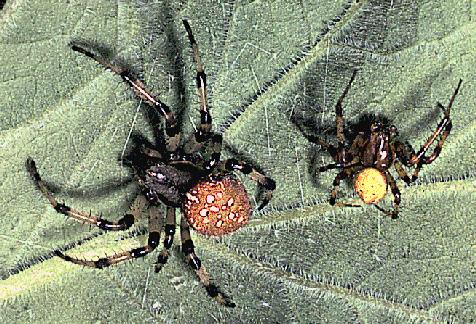 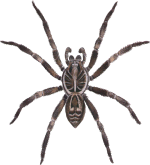 Fun  spiders
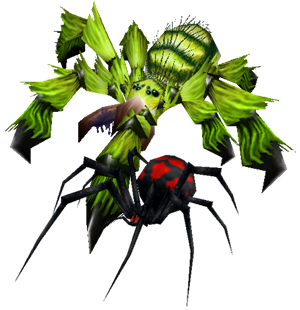 By  Stella Andrews
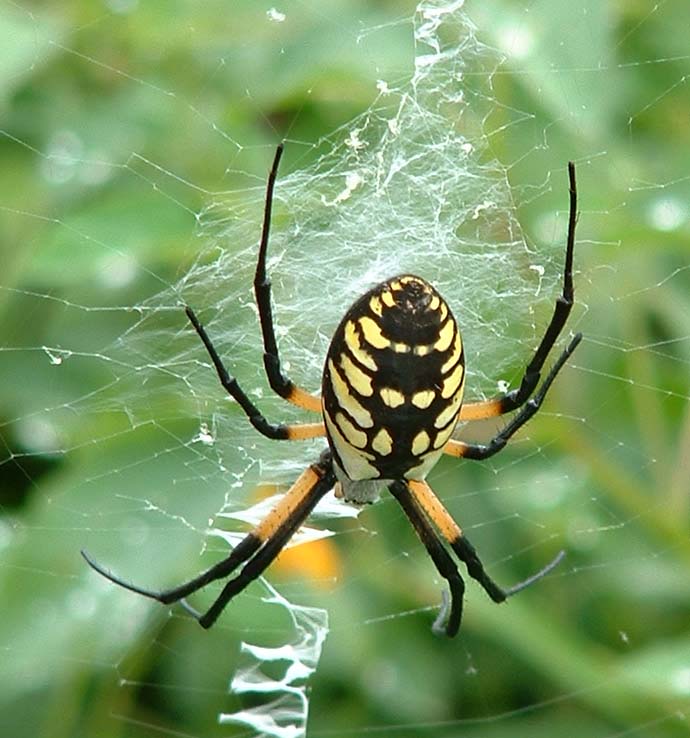 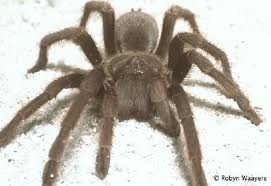 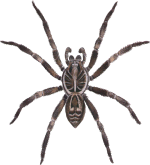